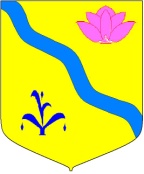 Отчет районного Бюджета
 
Кировского
муниципального района
За 9 полугодие 2020 года
Утвержден решением Думы Кировского муниципального района от 16.12.2019г. № 212-НПА  «О районном бюджете на 2020 год и плановый период 2021-2022годов»
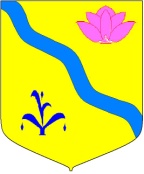 Основные характеристики бюджета Кировского муниципального района
2
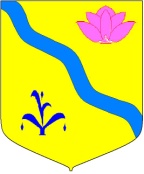 Структура доходов бюджета Кировского муниципального района за 2020 год
Структура налоговых и неналоговых доходов за 9 месяцев 2020 года
4
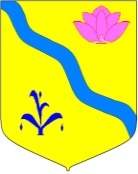 Налог на доходы физических лиц за 9 месяцев 2020  года
Налог на доходы физических лиц является основным источником формирования доходов бюджета Кировского муниципального района. Доля НДФЛ в структуре налоговых и неналоговых доходов 2020 года (159 377,38 тыс. руб.) составила 66,01%  или 119 857,89 тыс. руб.
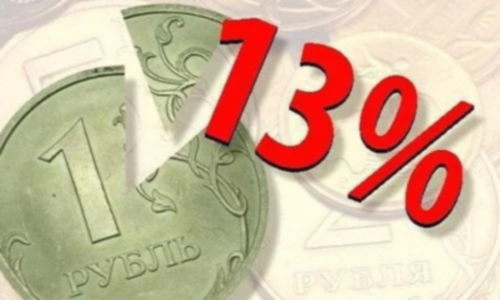 В сравнении с предыдущим годом поступление НДФЛ увеличилось  на 26 037,99 тыс. руб. или 27,75%, в результате увеличения дополнительного норматива отчислений от налога на доходы физических лиц. Дополнительный норматив на 2020 год составил –72,6016%, что на 15,23% больше дополнительного норматива 2019 года (57,3683%).
5
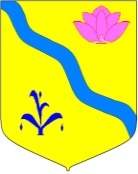 Акцизы на нефтепродукты
За 9 месяцев  2020 года акцизов поступило 9 883,97 тыс. руб. при плане 14 430,00 тыс. руб., что соответствует 68,20%, в сравнении с предыдущим годом поступление уменьшилось на 3,78 тыс. руб. или 0,04%. Акцизы на нефтепродукты поступают в соответствии с установленными дифференцированными нормативами.
Единый налог на вмененный доход для отдельных видов деятельности
Поступление данного вида налога за 9 месяцев 2020 года составило 7 181,39 тыс. руб., при установленном годовом плане 9 894,00 тыс. руб. выполнение составило 72,58%. По сравнению с предыдущим годом поступление увеличилось на 18,88 тыс. руб. или 0,26%. 
Имеется задолженность по данному виду дохода в сумме 845,38 тыс. руб., в том числе юр. лица – 497,34 тыс. руб. (МУП «Ярмарка» - 204,72 тыс. руб., ООО «Престиж» - 100,21 тыс. руб., Кировское АТП – 118,54 тыс. руб., МУП «Центральная районная аптека № 38» - 73,87 тыс. руб.) и ИП – 348,04 тыс. руб.
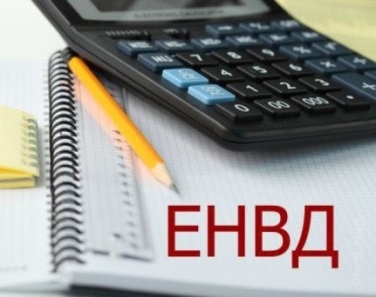 Единый сельскохозяйственный налог
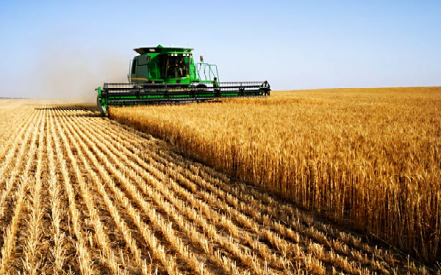 Поступление данного вида налога  за 9 месяцев 2020 года составило 1 110,84 тыс. руб. при установленном годовом плане 1 340,00 тыс. руб. выполнение составило 82,90%, в сравнении с предыдущим годом поступление уменьшилось на 742,47 тыс. руб. или  40,06%.
Налог, взимаемый в связи с применением патентной системы налогообложения
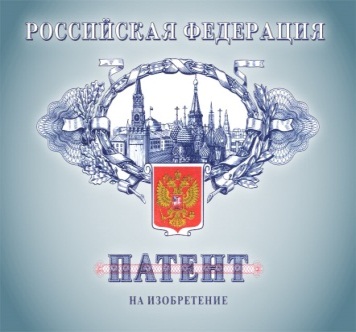 Поступление данного вида налога за 9 месяцев 2020г. составило 35,33 тыс. руб., при установленном годовом плане 74,00 тыс. руб. выполнение составило – 47,74%, в сравнении с предыдущим годом поступление уменьшилось  на  33,85  тыс. руб. или 48,93%. 
Так за 9 месяцев 2020 г. по данному виду налога уплачено 0,75 тыс. руб. пеней и 34,58 тыс. руб. основного налога. 
Задолженность по данному виду налогов на 01.10.2020г. – 9,23 тыс. руб.
6
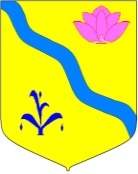 Государственная пошлина
Государственной пошлины за 9 месяцев 2020 года поступило 1 916,11 тыс. руб. при установленном годовом плане 3 000,00 тыс. руб. выполнение составило 63,87%. В сравнении с предыдущим годом поступление уменьшилось на 288,76 тыс. руб. или  13,10%. в связи с уменьшением количества дел, рассматриваемых в судах общей юрисдикции, мировыми судьями и поступление за выдачу разрешений на установку рекламной конструкций.
1131
1615
7
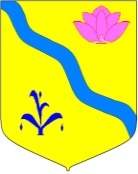 Доходы от использования имущества, находящегося в государственной и муниципальной собственности
- Доходы от сдачи в аренду имущества.
         Поступление данного вида дохода  на 01.10.2020 г. составило 1 998,41 тыс. руб., при установленном годовом плане 2 604,00 тыс. руб. выполнение составило – 52,89%.
Основные плательщики: ПАО "Ростелеком", ООО "Кировская электросеть", Дальневосточный банк ПАО Сбербанк, УФПС Приморского края  -  филиал ФГУП "Почта России", КГУП "Примтеплоэнерго".


- Доходы от компенсации затрат бюджетов муниципальных районов.
          По данному источнику зачисляются суммы возмещения 
Эксплуатационных (коммунальных) расходов. На 01.07.2020 поступило 
594,29 тыс. руб.,  выполнение годового плана года составило 49,52% 
при плане 1200,00  тыс. руб.  В сравнении с предыдущим годом 
поступление увеличилось  на 169,54 тыс. руб. или  на 39,92%. 
          По данному виду дохода, платежи поступают в соответствии с 
заключенными договорами, оплата производится до 10 числа месяца, 
следующего за квартальным.
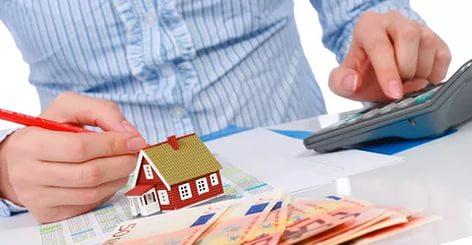 8
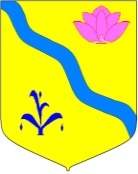 - Доходы, получаемые в виде арендной платы за земельные участки. 
 При установленном годовом плане 9 567,10 тыс. руб., выполнение плана по аренде 
земельных участков составило 5 101,66 тыс. руб. или  53,33%.
аренда земли сельских поселений: план поступления денежных средств 
выполнен на 21,39%. При годовом плане 2 267,10 тыс. руб. в бюджет района на 
01.10.2020 года поступило  – 484,93 тыс. руб. 
аренда земли городских поселений: при годовом плане 7 300,00 тыс. руб. в бюджет района поступило на 01.10.2020 года – 4 529,01 тыс. руб. или 62,04%.  На 01.10.2020 года запланировано поступление дохода в сумме 5 203,22 тыс. руб., процент выполнения плана составил 87,04%.
- аренда за земли находящиеся в собственности района: при годовом плане 116,00 тыс. руб. в бюджет района поступило на 01.10.2020 г. - 87,73 тыс. руб. или 75,63%. 
По данному виду дохода поступают платежи от ООО «Кировская электросеть» и КГУП «Примтеплоэнерго» ежемесячно в установленные договором сроки.
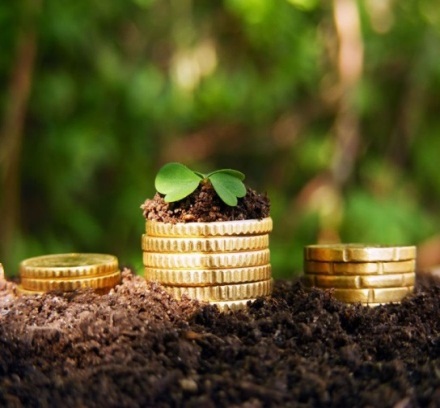 9
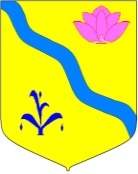 Плата за негативное воздействие на окружающую среду
Выполнение плана за 9 месяцев  2020 года – 96,46%.  При плане 500,00 тыс. руб. поступило в бюджет района 482,32 тыс. руб. В сравнении с предыдущим годом поступление уменьшилось на 25,66 тыс. руб. или  5,05%. Данный вид дохода поступает в соответствие с расчетами по утвержденным нормативам.	
Основные плательщики: ООО «ЛДЭП», ООО «Примавтодор», ООО «Хозяин», ООО «Скит», ООО «Санаторий Изумрудный», ООО «Восток Продукт»).
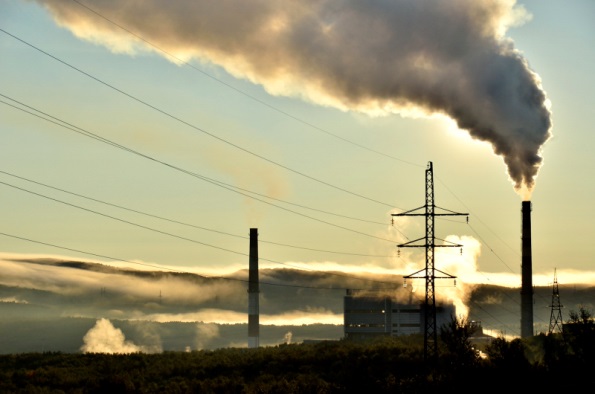 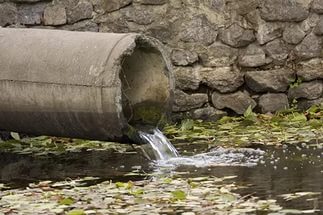 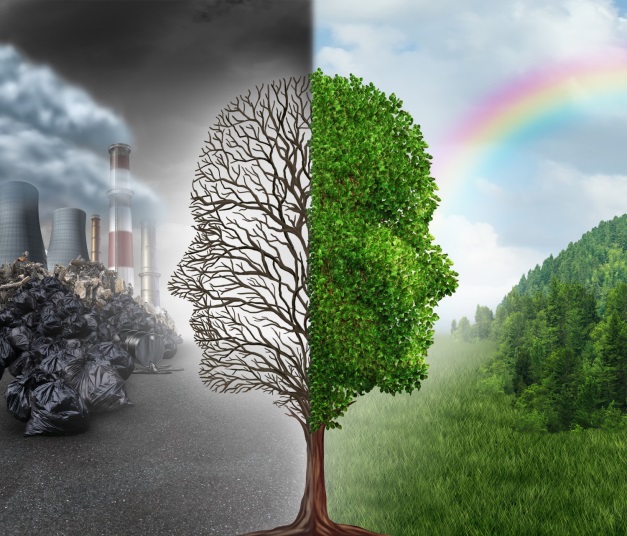 Данный вид дохода поступает в соответствие с расчетами по утвержденным нормативам.
10
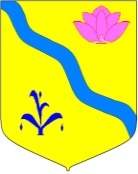 Доходы от продажи материальных и нематериальных активов
- Доходы от реализации имущества.
        В 3 квартале 2020 года было реализовано имущество, включенное в программу приватизации на 2020 год посредством электронного аукциона зданий-складов по адресу кп. Горные Ключи, ул. Западная 5 на сумму 5 285,32 тыс. руб. При годовом плане 10 800,00 тыс. руб. исполнение составило 48,94%.
- Доходы от продажи земельных участков.
      При установленном годовом плане 3 045,70 тыс. руб., 
выполнение плана по продаже земельных участков составило 
3 246,38 тыс. руб. или  106,59%. 
 -доходы от продажи земельных участков городских поселений
при годовом плане 626,70 тыс. руб. исполнение за 9 месяцев 2020 г. 
составило 769,77 тыс. руб. или 122,82%. 
Кировское городское поселение: при установленном годовом плане 
526,70 тыс. руб., выполнение плана по продаже земельных участков составило 529,92 тыс. руб. или  100,61%. 
      Горноключевское городское поселение: при установленном годовом плане 100,00 тыс. руб., выполнение плана по продаже земельных участков составило 239,84 тыс. руб. или  239,84%. 
-доходы от продажи земельных участков сельских поселений при плане 0 тыс. руб. поступило 57,61 тыс. руб. Продано три земельных участка, расположенных в границах сельских поселений по заявлению граждан о выкупе земельных участков в соответствии с Земельным Кодексом РФ. Данный вид дохода не был учтен в плане поступления доходов на 2020 год. 
-доходы от продажи земельных участков района при годовом плане 2 419,0 тыс. руб., поступило на 01.10.2020г – 2 149,00 тыс. руб. или 100%.
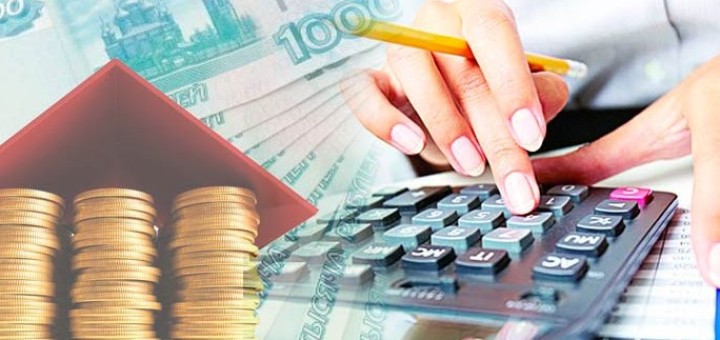 11
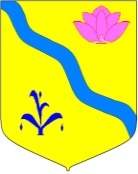 Штрафы, санкции, возмещение ущерба
Штрафов за 9 месяцев 2020 года в бюджет района поступило 2 220,28 тыс. руб., при плане 1 992,00 тыс.  руб. или 111,46 %. В сравнении с прошлым годом увеличилось  поступление средств по штрафам  на 567,96 тыс. руб.  или 34,37%. 
	Основное увеличение произошло по: 
1) административным штрафам, поступившим в счет погашения задолженности, образовавшейся до 1 января 2020 года – 475,25 тыс. руб.; 
2) штрафам, поступившим в счет погашения задолженности, образовавшейся после 1 января 2020 года – 669,38 тыс. руб.;
3) штрафам ГИБДД поступило - 975,21 тыс. руб.;
По остальным штрафам поступление составило 99,44 тыс. руб.
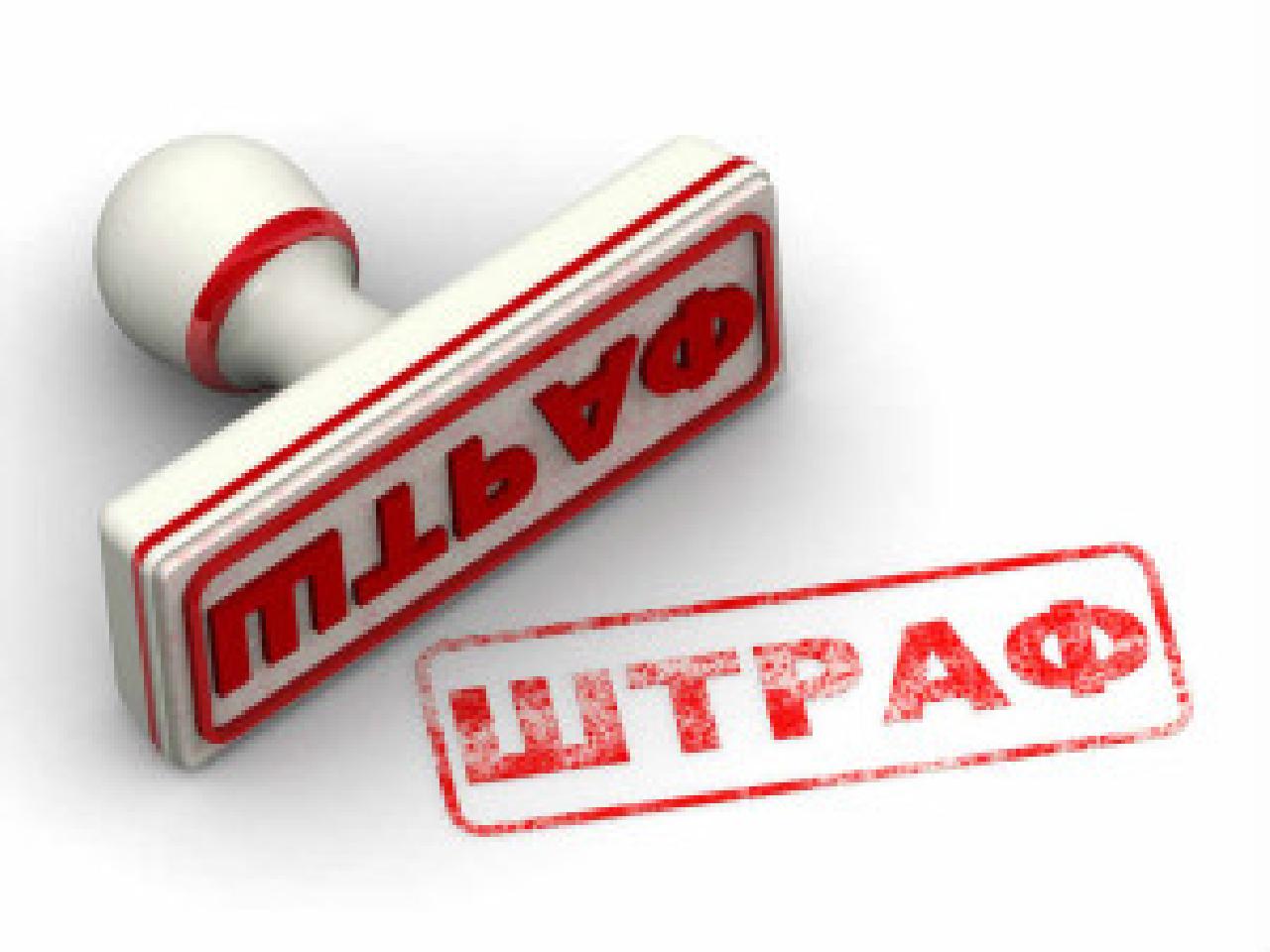 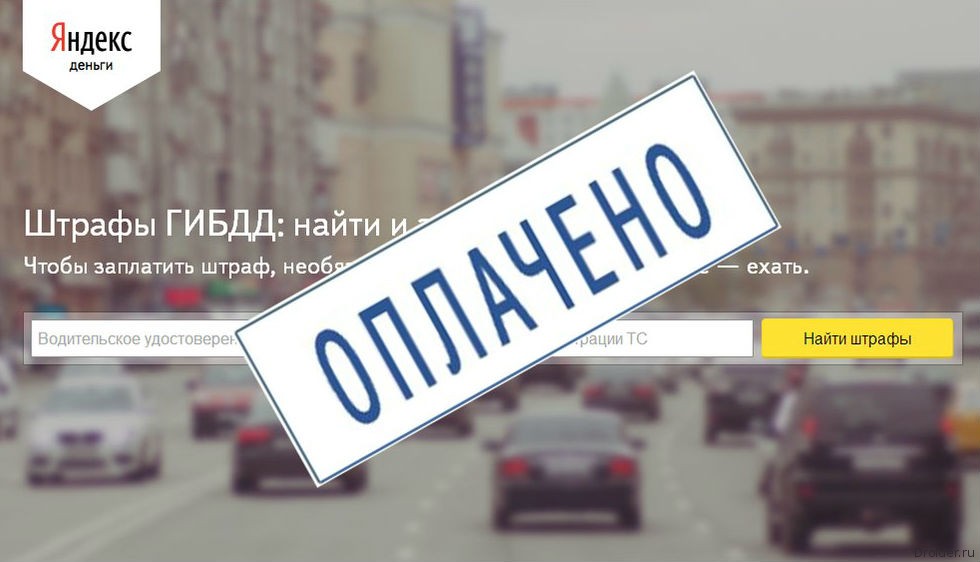 12
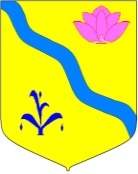 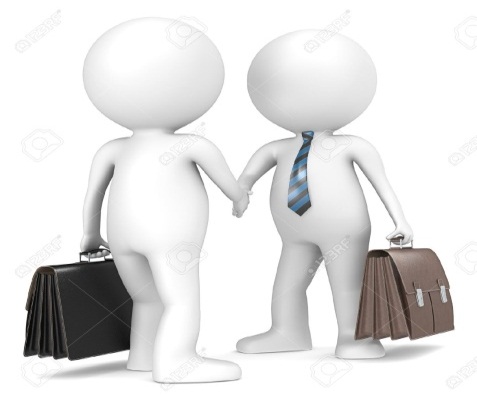 Межбюджетные трансферты
Межбюджетные трансферты (безвозмездные поступления) – это средства одного бюджета бюджетной системы РФ, перечисляемые другому бюджету бюджетной системы РФ
Сумма безвозмездных поступлений за 9 месяцев 2020 года составила  265 081,69 тыс. руб. или  62,44 % от годовых плановых назначений. 
Общая сумма поступлений в бюджет Кировского муниципального района составляет 424 459,03  тыс. руб., доля же безвозмездных поступлений составляет 62,45% от всех доходов.
13
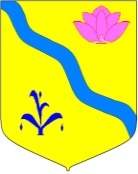 РАСХОДЫ БЮДЖЕТА
Расходы бюджета - это средства, выплачиваемые из бюджета на реализацию расходных обязательств Кировского муниципального района, то есть расходов, необходимость которых установлена муниципальными правовыми актами органов местного самоуправления в соответствии с федеральными законами (законами субъекта Российской Федерации)
На какие цели расходуются средства бюджета?

На функционирование учреждений социальной сферы (образования, культуры, физкультуры и спорта и др.) и органов местного самоуправления;
На социальное обеспечение населения (выплату пенсий, пособий, льгот и т.д.);
На другие государственные нужды (межбюджетные трансферты передаваемые бюджетам поселений и т.д.)
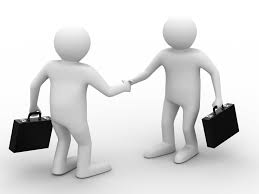 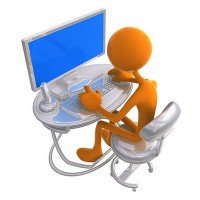 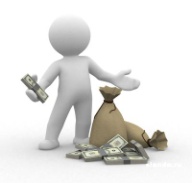 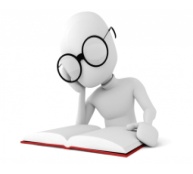 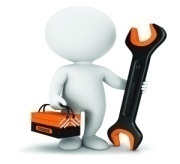 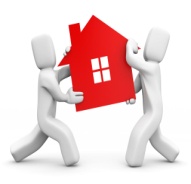 14
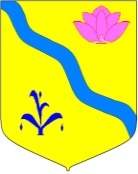 Структура расходов бюджета Кировского муниципального района за 2020 год.
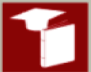 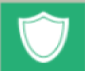 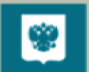 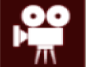 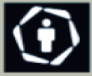 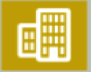 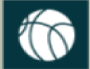 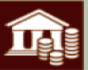 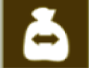 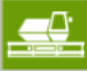 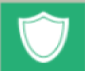 Общегосударст-венные вопросы
Образование
Межбюджетные трансферты
Национальная оборона
Социальная политика
Национальная экономика
Национальная безопасность и правоохранительная деятельность
Культура, кинематография
Обслуживание государственного и муниципального долга
Жилищно-коммунальное хозяйство
Физическая культура и спорт
Каждый из разделов классификации имеет перечень подразделов, которые отражают основные направления реализации соответствующей функции
Полный  перечень     разделов и подразделов классификации расходов  бюджетов  приведен в статье 21 Бюджетного кодекса     Российской      Федерации
26
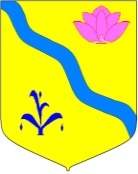 Структура расходов бюджета Кировского муниципального района за 1 полугодие  2020 года.
16
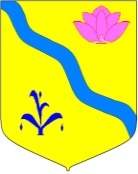 Структура расходов районного бюджета за 1 полугодие  2020 год  (тыс. руб.)
17
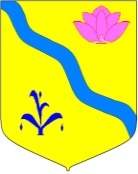 Муниципальные программы
Переход к программно-целевому методу планирования в Кировском муниципальном районе
Муниципальные программы – это документ, определяющий
Цели и задачи муниципальной политики
Способы их достижения
Планируемые объемы финансовых ресурсов, необходимые для достижения поставленных целей
Из принятых к финансированию на  2020 год 12-ти муниципальных программ на сумму 582 972,987 тыс. руб., расходы за 9 месяцев  2020 года произведены по 10-ти программам на сумму  354 452,993 тыс. руб., что составило 59,8 % от годовых назначений.
Решением Думы Кировского муниципального района от 16.12.2019г. № 212-НПА«О районном бюджете на 2020 год и плановый период 2021-2022 годы»
18
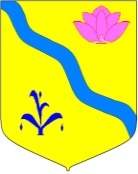 Показателирайонного бюджета по долгосрочным муниципальным программам  за 9 месяцев  2020 года
19
Структура бюджета Кировского муниципального района
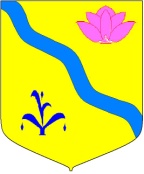 Муниципальный долг
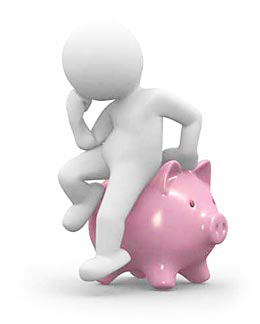 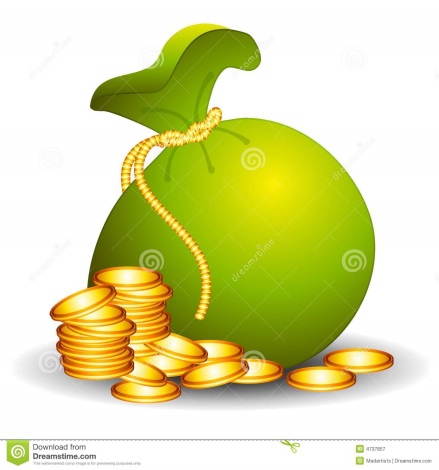 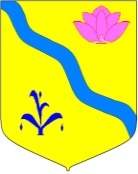 Межбюджетные трансферты
Расходы на 2020 год по  разделу «Межбюджетные трансферты»  утверждены в сумме  20524,931 тыс. руб. в том числе за счет средств  краевого бюджета в сумме 11501,934 тыс. руб., за счет средств местного бюджета в сумме 9022,997 тыс. руб.
           На  01.10.2020 года по данному виду расходов исполнение составило 15371,611  тыс. руб. или 74,9% от утвержденных назначений. В том числе:
- по краевым средствам 8626,451  тыс. руб. (в сумме поступившей субвенции на предоставление дотаций на выравнивание бюджетной обеспеченности бюджетам поселений, входящих в состав муниципального района); 
- за счет средств местного бюджета перечислена поселениям дотация на выравнивание бюджетной обеспеченности в сумме 6281,559 тыс. руб. или 75% при плане  8375,417 тыс. руб.; 
- иные межбюджетные трансферты поселениям на сбалансированность за счет средств местного бюджета перечислены в сумме 418,950 тыс. руб.

Дотация на выравнивание уровня бюджетной обеспеченности городским и сельским поселениям за счет средств местного бюджета:
21
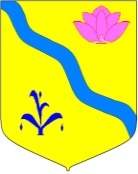 Дотация на выравнивание бюджетной обеспеченности поселений, входящих в состав  Кировского муниципального района за счет краевого бюджета  на 01.10.2020г
22
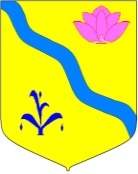 Иные межбюджетные трансферты городским и сельским поселениям на сбалансированность за счет средств местного бюджета
Иные межбюджетные трансферты на обеспечение сбалансированности бюджетов сельских поселений Кировского муниципального района из районного бюджета в 2020 году (проведение выборов)
Иные межбюджетные трансферты  бюджетам поселений Кировского муниципального района, в целях компенсации расходов в связи с увеличением ставки налога на имущество организаций в отношении объектов социально-культурной сферы на 2020 год
23